Niveau : 5e année
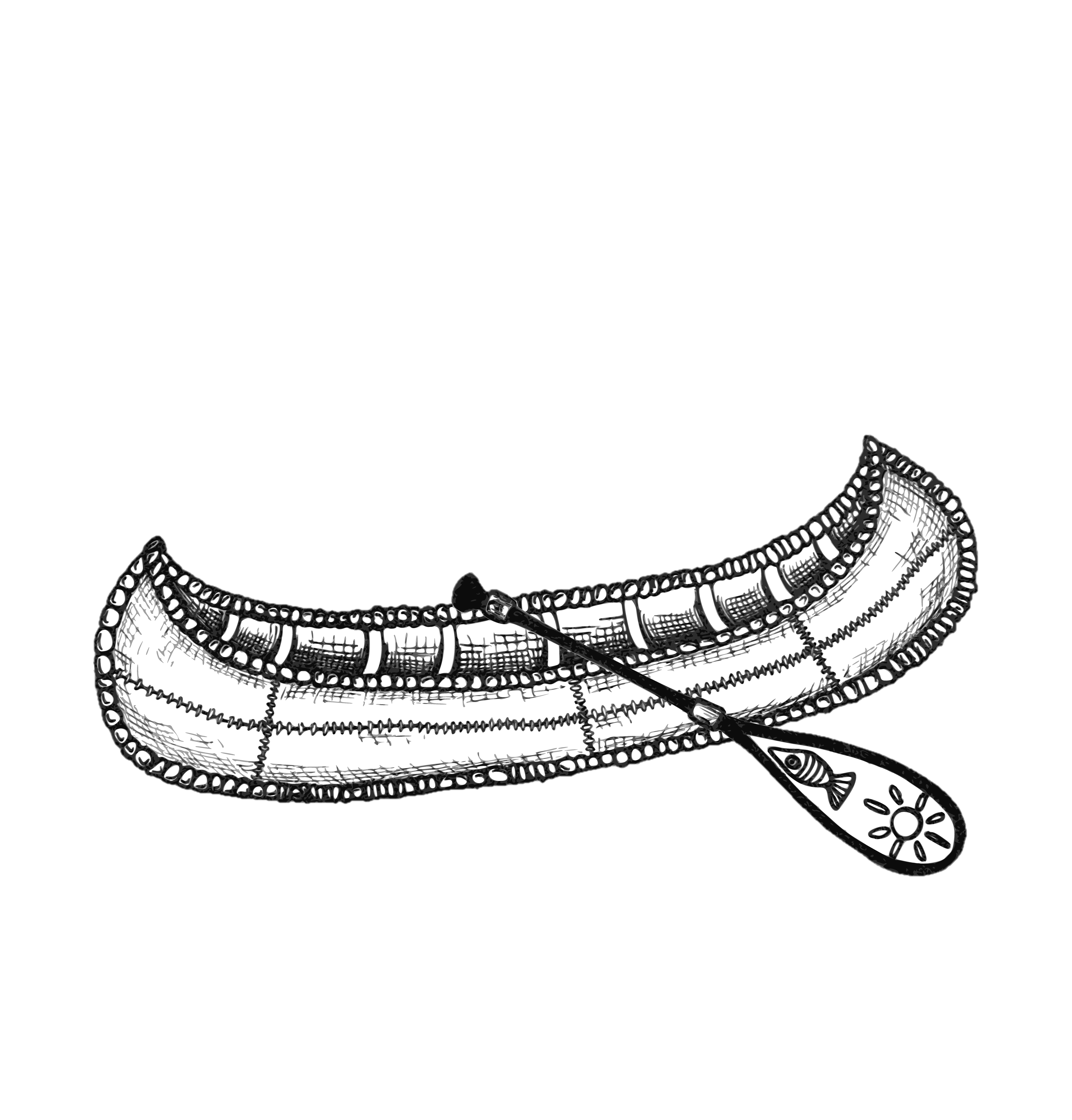 LE CANOT D'ÉCORCE / Les embarcations des Premiers Peuples et la création d'un canot en carton
Niveau : 5e année
François et son canot d’écorce
https://www.youtube.com/watch?v=27VZtSl02B8
Niveau : 5e année
LE CANOT D’ÉCORCE
Écorce de bouleau
Racines
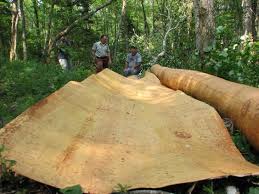 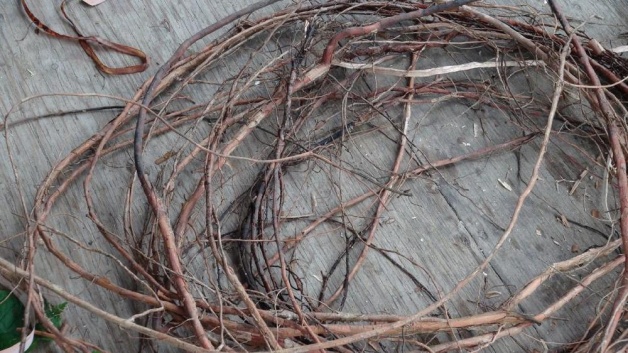 Installation du bâti et mise en forme du canot
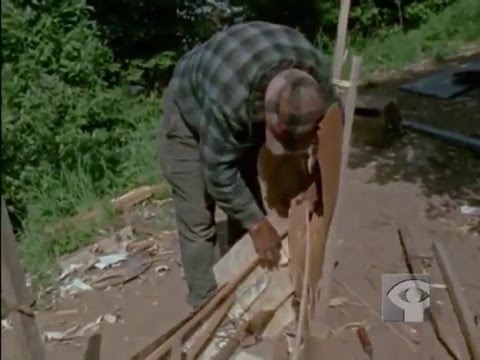 « César et son canot d’écorce » :
https://www.onf.ca/film/cesar_et_son_canot_d_ecorce/
Niveau : 5e année
LE CANOT D’ÉCORCE
Installation des lattes de cèdre
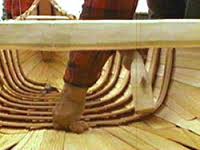 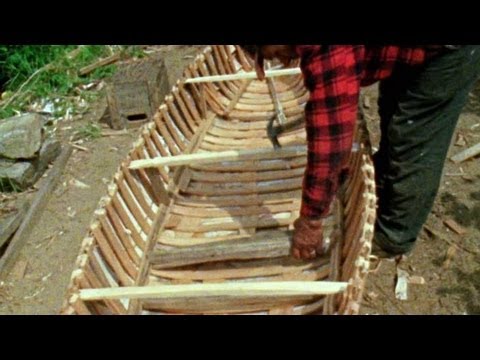 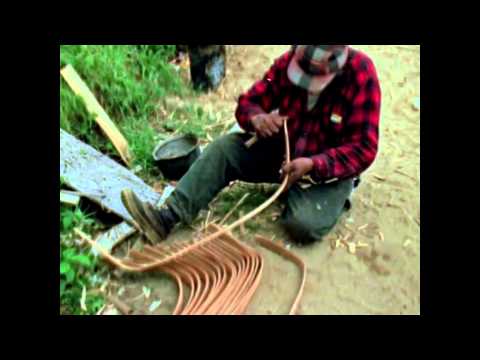 Niveau : 5e année
LE CANOT D’ÉCORCE
Assemblage des pièces et imperméabilisation à l’aide d’un mélange de résine d’épinette et de graisse d’ours
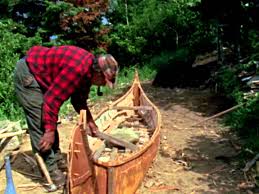 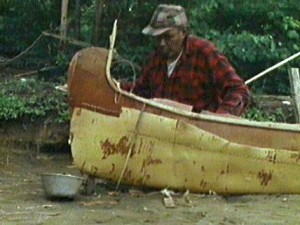 Mise à l’eau
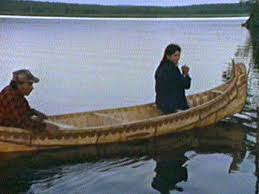 Niveau : 5e année
Les embarcations des Premiers Peuples
Canot d’écorce
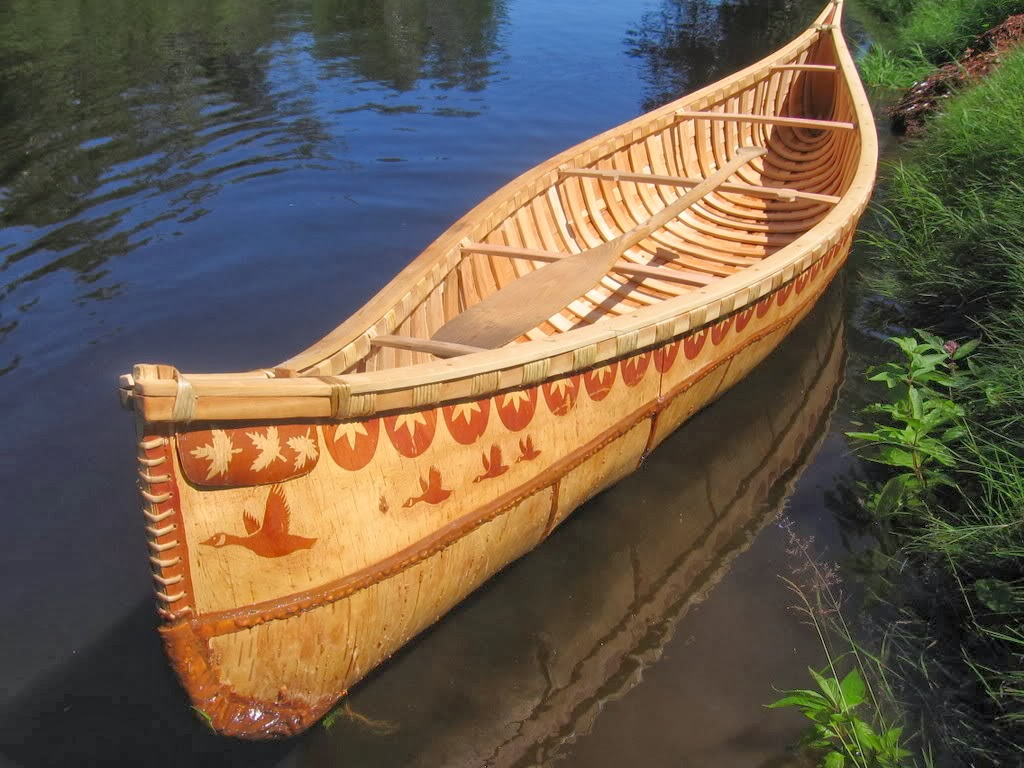 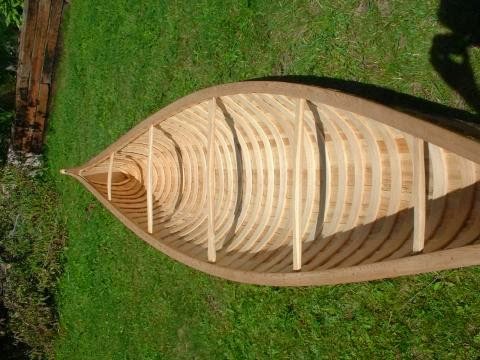 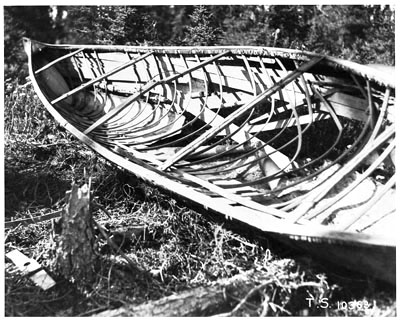 Niveau : 5e année
Les embarcations des Premiers Peuples
Rabaska
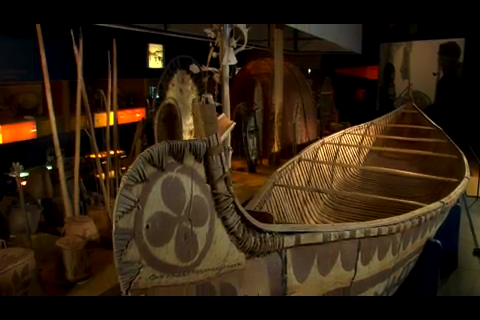 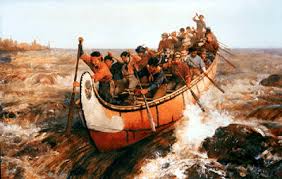 Niveau : 5e année
Les embarcations des Premiers Peuples
Kayak
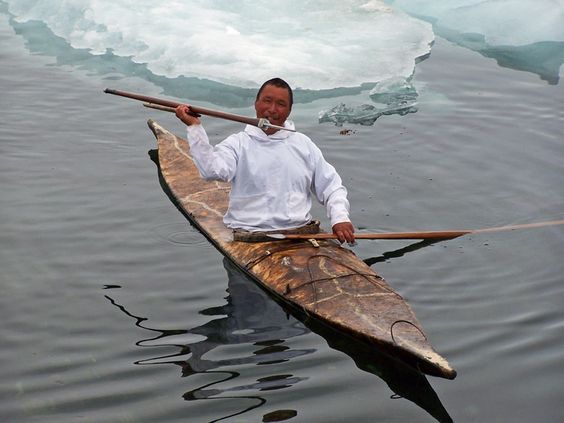 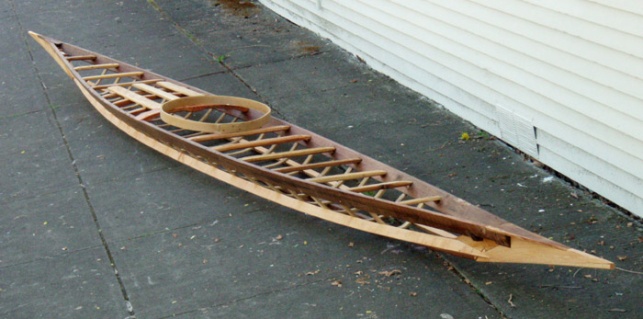 Niveau : 5e année
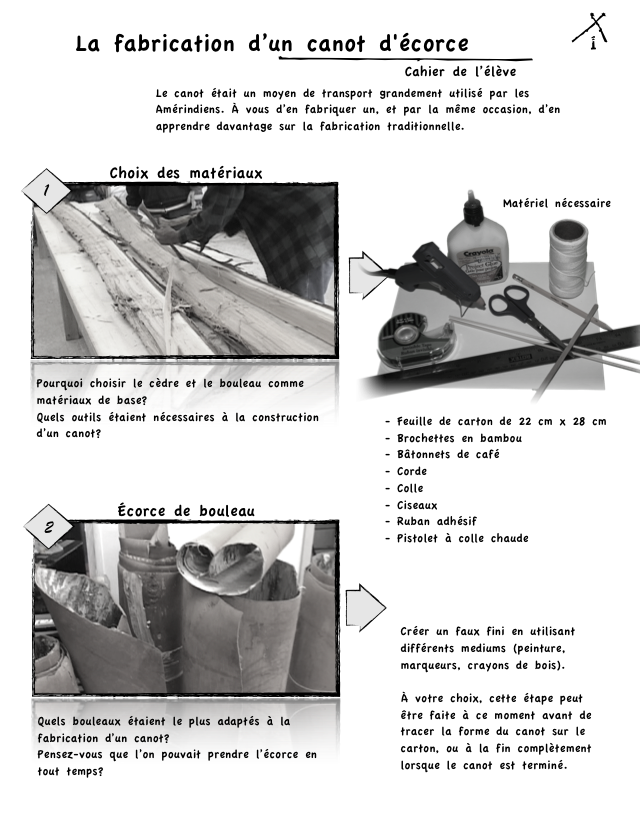 Niveau : 5e année
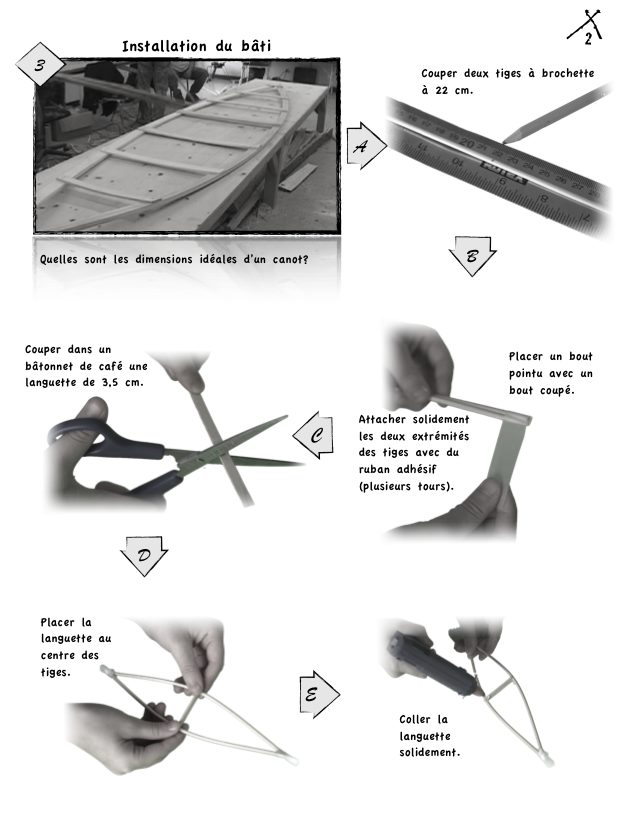 Niveau : 5e année
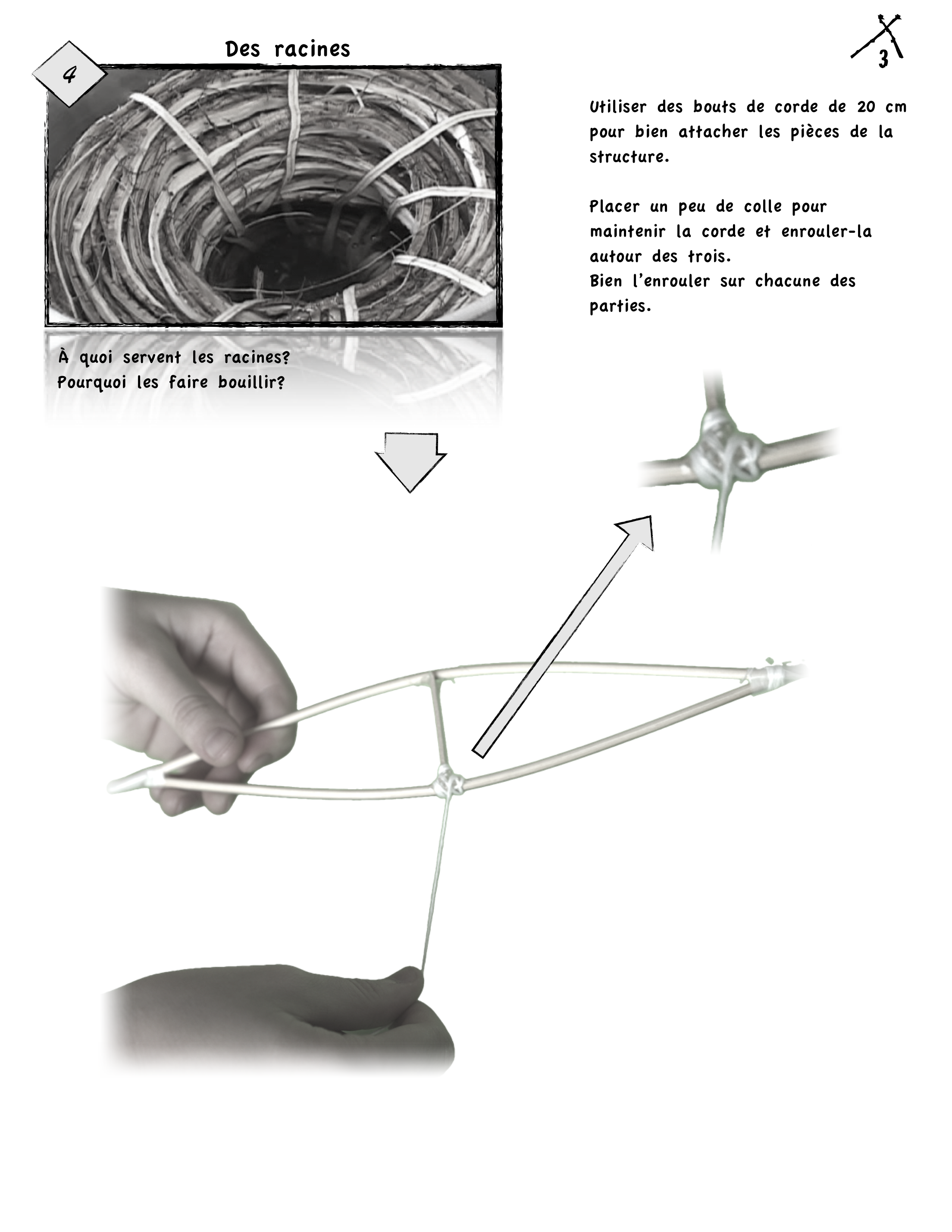 Niveau : 5e année
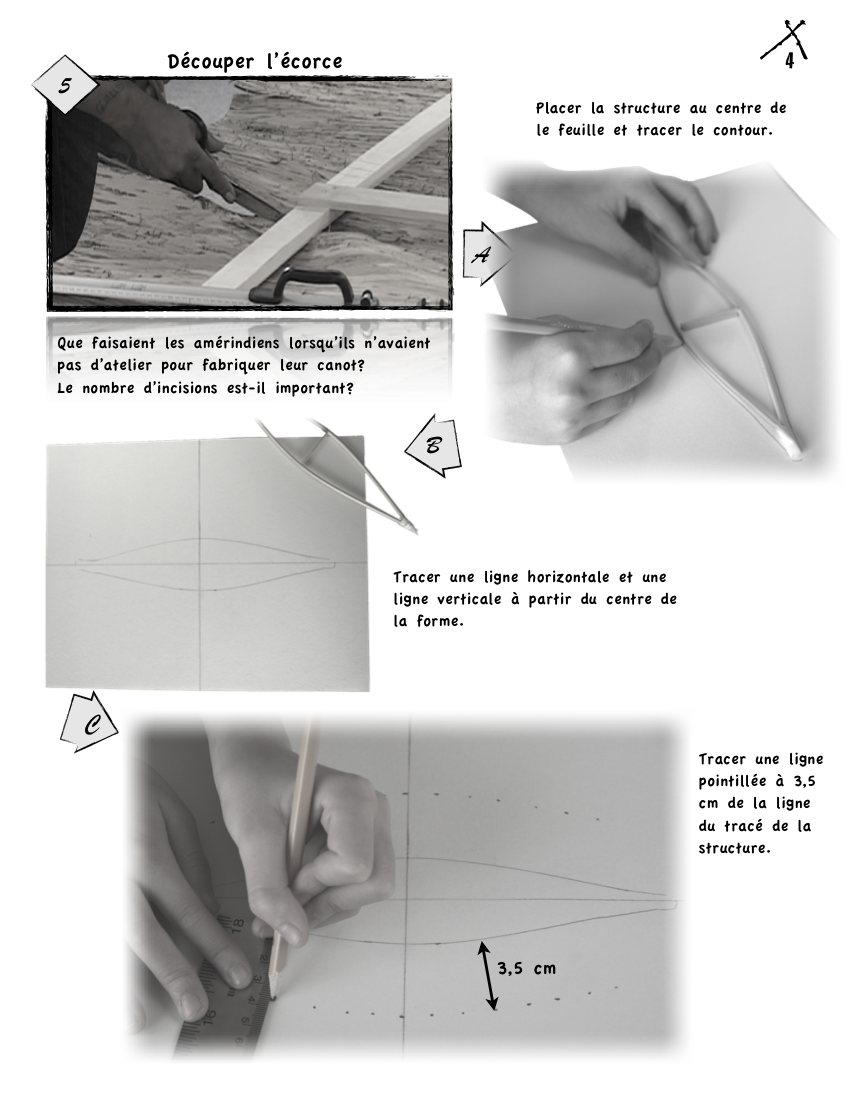 Niveau : 5e année
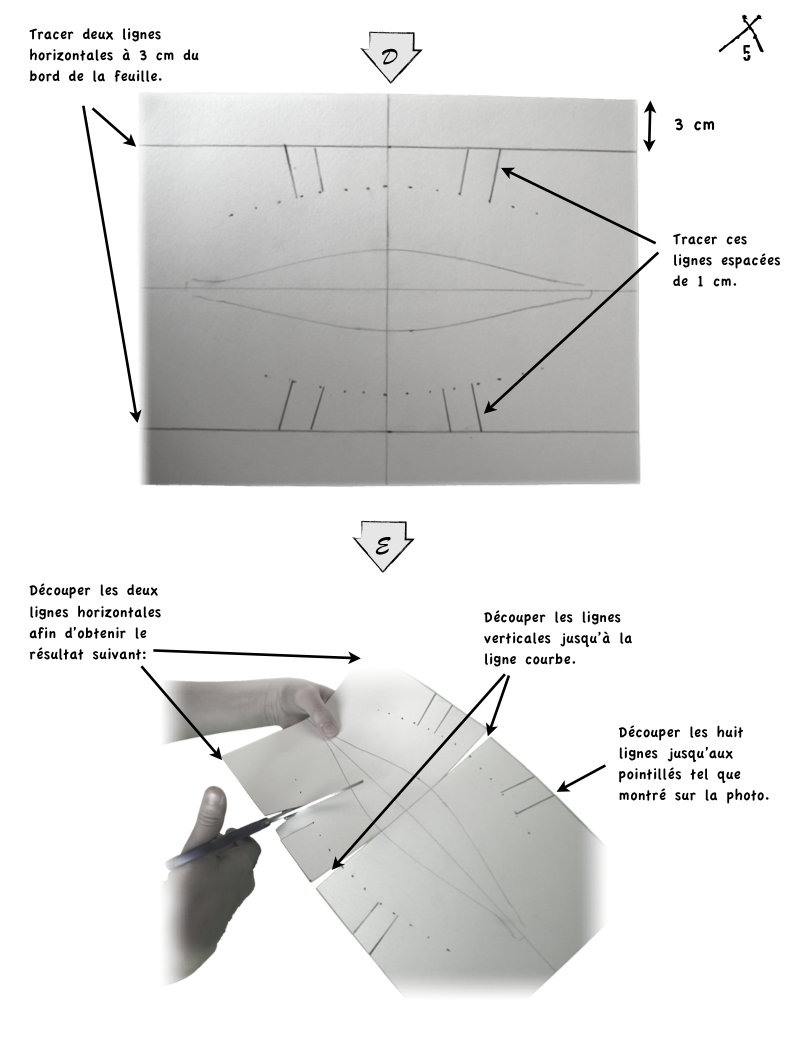 Niveau : 5e année
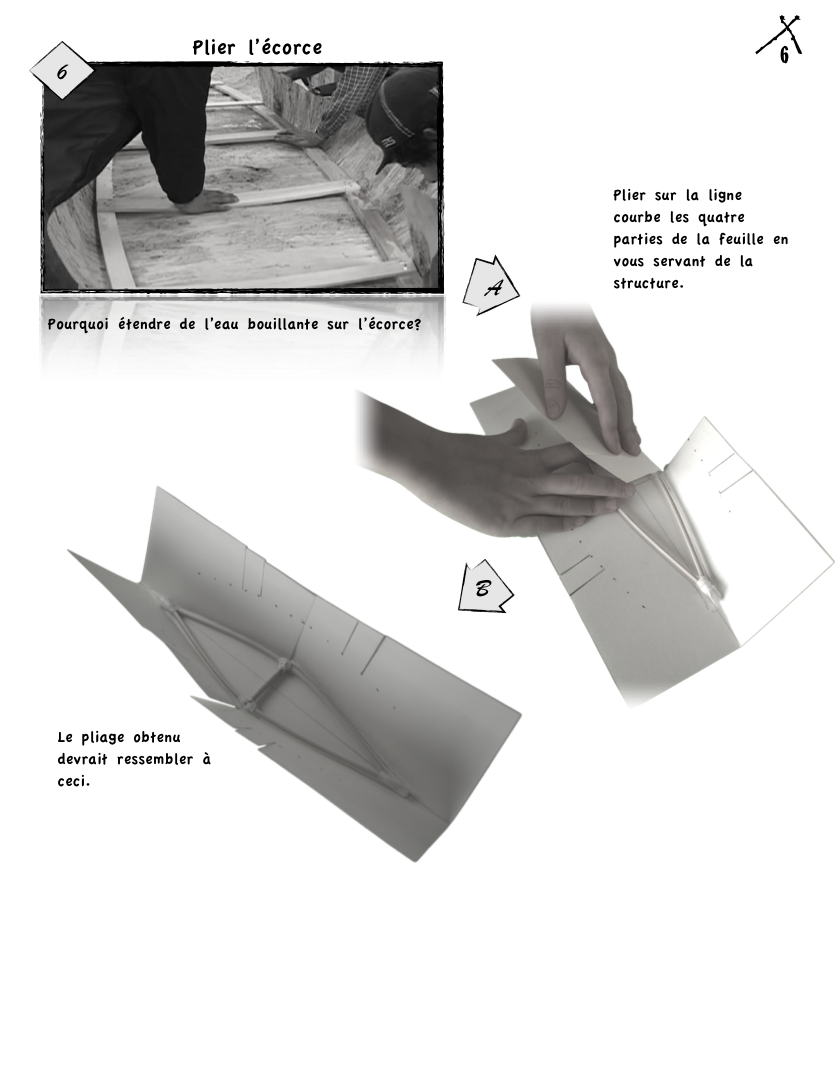 Niveau : 5e année
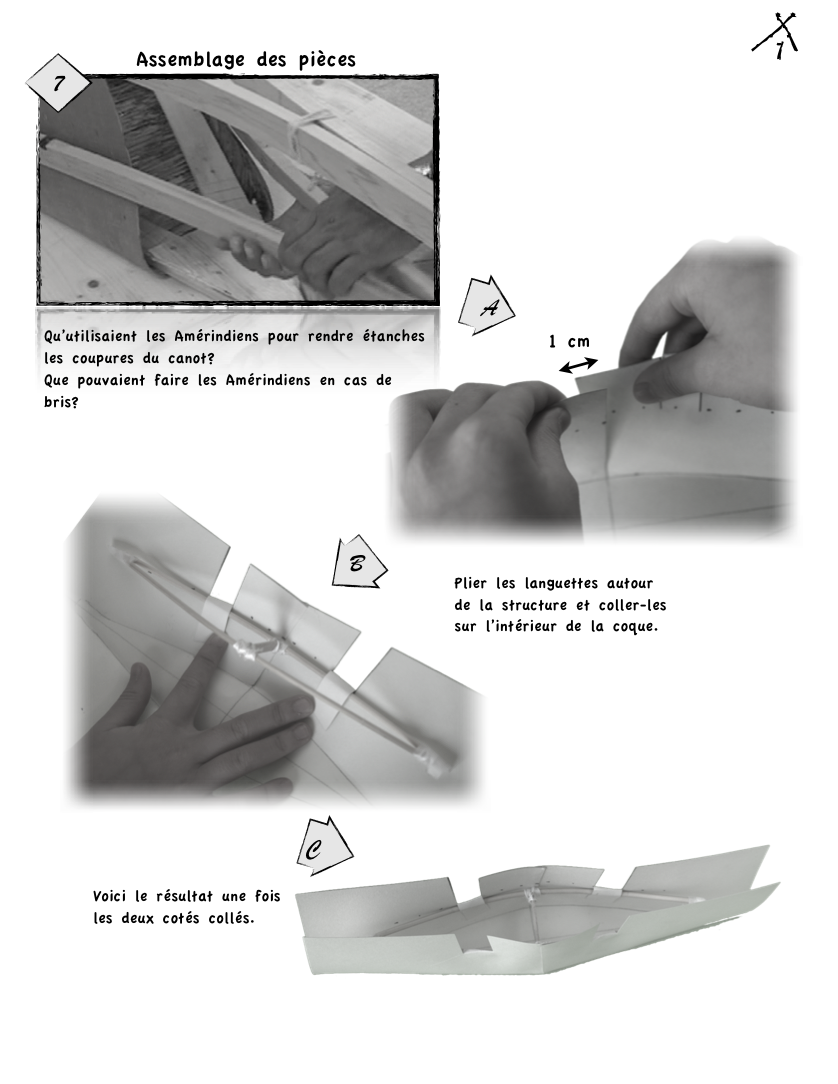 Niveau : 5e année
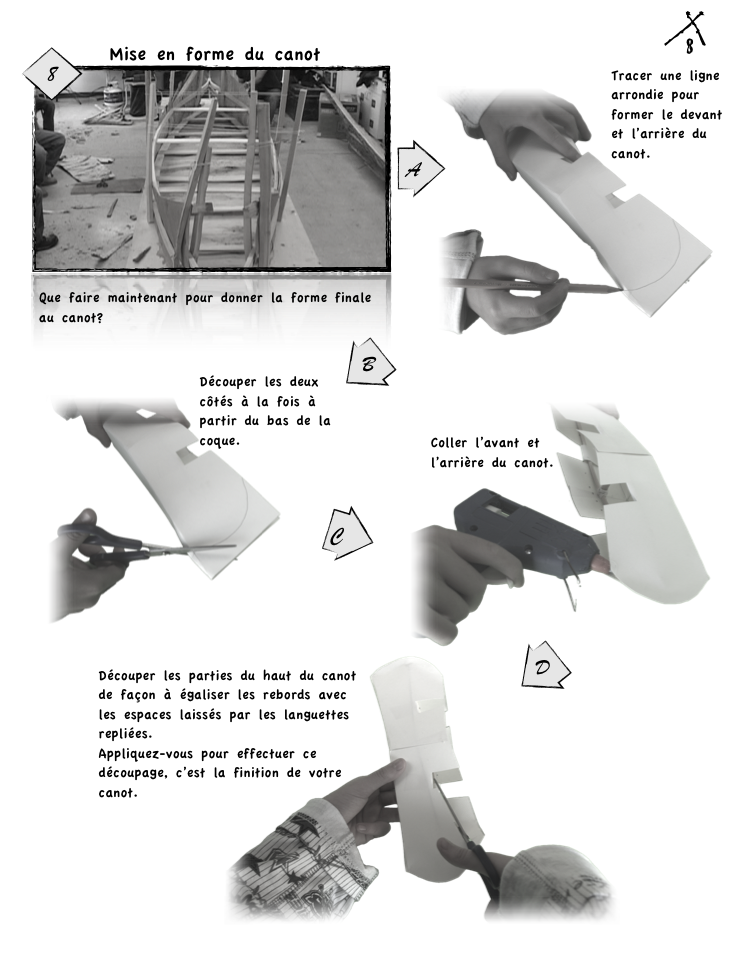 Niveau : 5e année
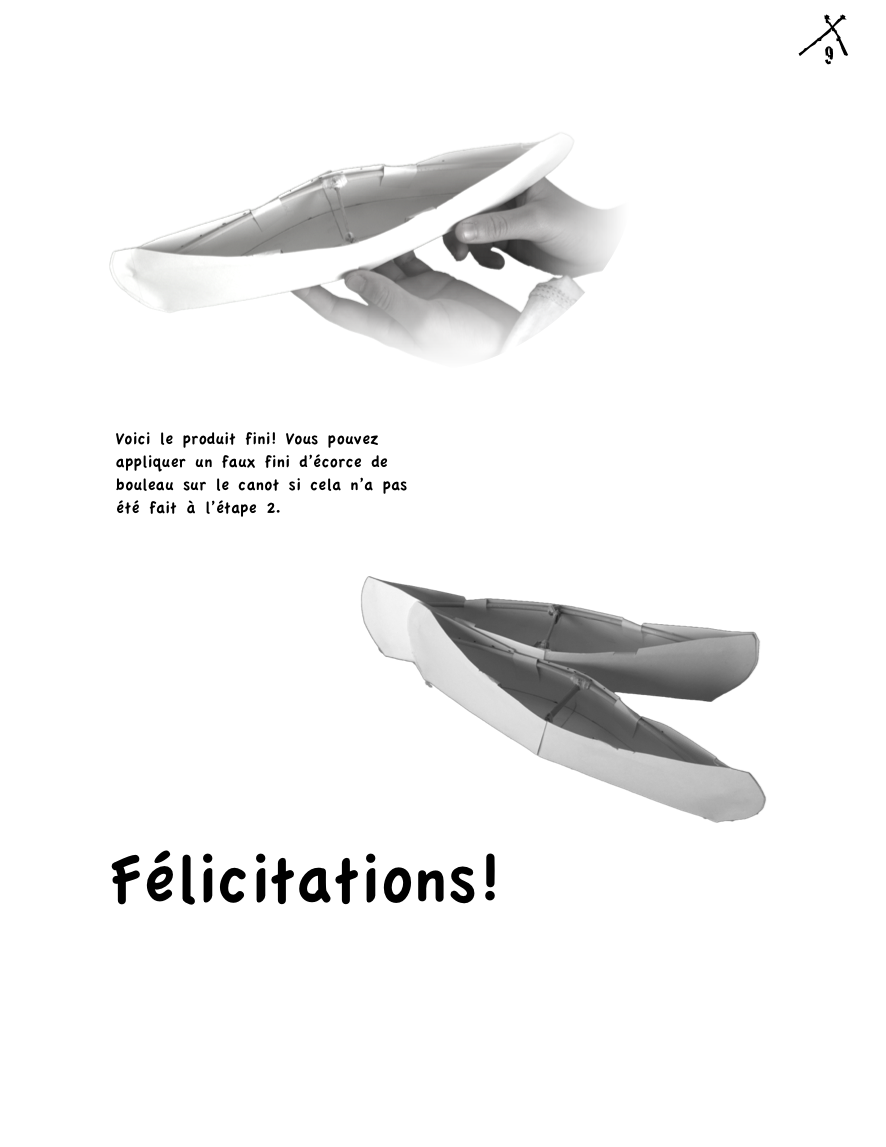